What Is ATP?
Energy used by all cells
Adenosine TriPhosphate
Organic molecule containing high-energy phosphate bonds
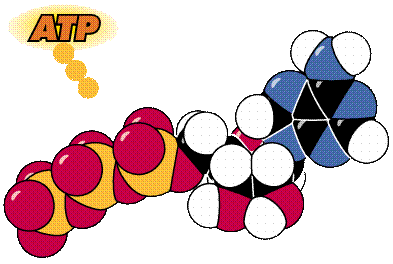 Chemical Structure of ATP
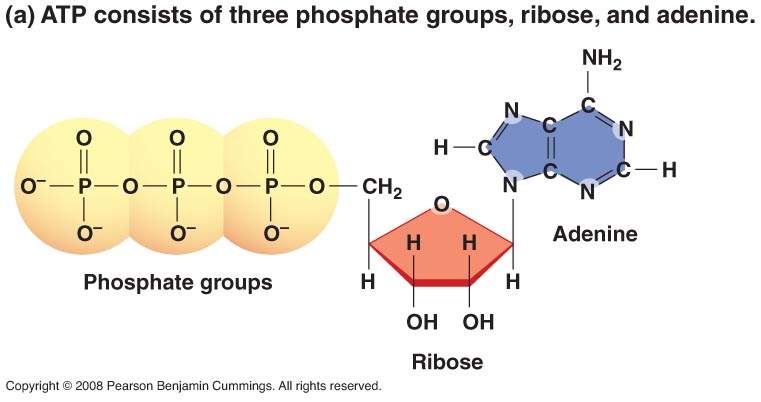 Base
3
Sugar
What Does ATP Do for You?
It supplies YOU with ENERGY!
How Do We Get Energy From ATP?
By breaking the high- energy bonds between the last two phosphates in ATP
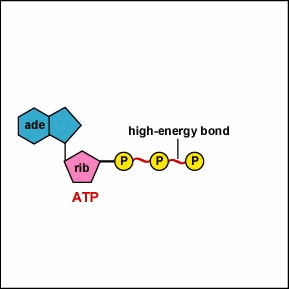 What is the Process Called?
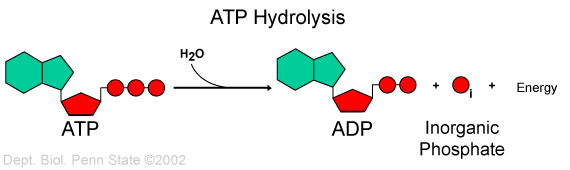 HYDROLYSIS (Adding H2O to break a bond)
What do you need to break down ATP?
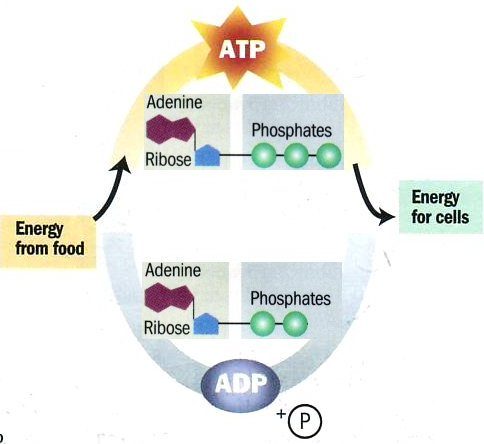 An Enzyme!
ATPase
What do you need to make ATP?
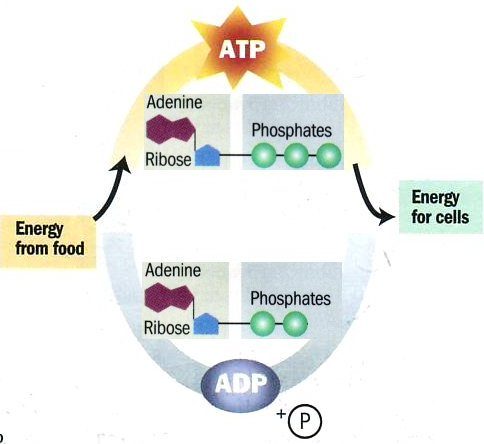 The reverse of the previous process occurs.
Another Enzyme is used!
ATP Synthase
The ADP-ATP Cycle
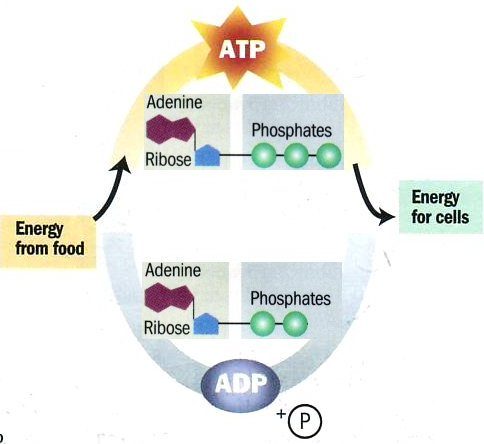 ATPase
ATP Synthase
When is ATP Made in the Body?
During a Process called Cellular Respiration that takes place in both Plants & Animals
ATP Cartoon
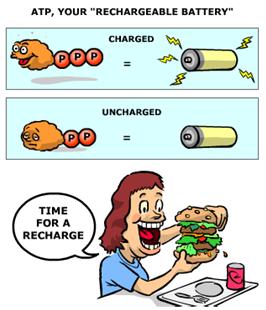 Create a cartoon (Use www.canva.com) showing how ADP and ATP work in a cell.
Include the following:
ATP
ADP
P (phosphate)
ATPase & ATP synthase
Energy